STORIA MEDIEVALE
a.a. 2023/2024
«La riforma ecclesiastica e religiosa (XI e XII s.)» 
(5 lezioni 15-27 novembre)
Dr. Micol Long micol.long@unipd.it
15/11 Introduzione & prima fase delle riforma (vescovi e impero)
20/11 La trasformazione del papato & il conflitto con l’impero
21/11 La riforma monastica e l’ideale eremitico
22/11 La religiosità dei laici e i nuovi gruppi religiosi
27/11 L’inquadramento religioso della violenza
Riforma ecclesiastica e violenza (verbale e fisica)
Constestazioni al clero 
Scontro tra papato e impero 
Controversie tra ordini religiosi 
Attacchi alla devianza religiosa
[Speaker Notes: Per facilitare la lettura di elenchi da parte della sintesi vocale, utilizzare sempre i modelli di elenco forniti dal programma. Quindi non realizzare elenchi solamente inserendo trattini, numeri o punti.]
Ragioni dell’importanza della violenza
Violenza nella quotidianità medievale
Natura militare dell’elite
Tradizione di uso del linguaggio della violenza in ambito religioso cristiano
I cambiamenti generano reazioni anche critiche
L’accentramento ecclesiastico e amministrativo porta alla formulazione di un’ortodossia e di un’unità, e di conseguenza di un’eterodossia e a un’esclusione
Necessità di incanalare la violenza?
1184 Lucio III Ad abolendam diversarum haeresium pravitatem
Per sopprimere la malvagità delle diverse eresie, che in più parti del mondo si sono messe a pullulare in questi ultimi tempi, si deve dar impulso al vigore ecclesiastico (...). Perció noi ci ergiamo con la generale sanzione di questo decreto contro gli eretici stessi, le cui diverse falsità esigono di essere trattate in diversi capitoli, e per mezzo di questa costituzione condanniamo con autorità apostolica ogni eresia, sotto qualunque nome sia conosciuta.  Decretiamo dunque che sottostiano a perpetuo anatema prima di tutto i Catari e i Patarini, poi quelli che con falso nome si spacciano per Umiliati o Poveri di Lione, i Passagini, i Giuseppini, gli Arnaldisti.
1184 Lucio III Ad abolendam diversarum haeresium pravitatem
E poiché taluni, aventi – come dice l’Apostolo (2 Tm 3,5) – l’apparenza di pietà ma essendo privi di quanto ne forma l’essenza, si arrogano l’autorità di predicare (...) tutti coloro che o interdetto o non inviati abbiano la presunzione di predicare in pubblico o in privato senza l’autorizzazione della Santa Sede o dei vescovi locali, e quanti osino pensare o insegnare intorno ai sacramenti (...) cose diverse da quelle che predica e osserva la sacrosanta Chiesa romana, e in generale chiunque sia stato giudicato eretico o dalla medesima Chiesa romana o dai singoli vescovi nelle loro diocesi col consiglio dei chierici, o dagli stessi chierici in caso di sede vacante col consiglio eventuale dei vescovi vicini, tutti insieme includiamo nello stesso vincolo di anatema perpetuo.
Ad abolendam sui compiti dell’inquisizione vescovile
Tutti gli arcivescovi o vescovi, personalmente o per mezzo dei loro arcidiaconi o altre persone oneste e capaci, dovranno una o due volte l’anno visitare le parrocchie delle loro diocesi dove corre voce vi siano degli eretici, e ivi indurre tre o più testimoni degni di fede, o se necessario tutto il vicinato, a giurare di denunciare al vescovo o all’arcidiacono gli eretici a loro noti, nonchè chiunque partecipi a riunioni segrete o il cui comportamento contrasti con quello comune dei fedeli. Quindi il vescovo o l’arcivescovo convocherà gli accusati e, se essi non si purgheranno dei delitti loro imputati o, se dopo tale purgazione, scivoleranno di nuovo nella perfidia, verranno puniti secondo il giudizio dei vescovi. Se poi qualcuno non vorrà prestar giuramento, stimandolo cosa superstiziosa e biasimevole, lo si giudichi ipso fatto come eretico e perciò passibile delle pene prescritte. Queste, inflitte sia agli eretici veri e propri che ai sospetti, ai relapsi e ai loro fautori e protettori, consisteranno, da parte della Chiesa, nell’anatema e nella consegna al braccio secolare, mentre da parte delle autorità civili («comites, barones, rectores et consules civitatum et aliorum locorum » ) si procederà alla messa al bando con l’esilio, la confisca dei beni, la distruzione delle case, l’infamia e l’incapacità civile.
1199 Vergentis in senium
L’eresia è equiparata al reato di lesa maestà, che in base al diritto romano è punito con la morte.
Nel XIII secolo, il ruolo di giudice inquisitore fu sottratto ai vescovi e affidato, in un primo momento ai cisterciensi e poi a frati francescani e – soprattutto – domenicani.
Le paci (o tregue) di Dio(Francia del sud, Aquitania da fine X s.)
Riunioni di vescovi di una o più diocesi che disponevano la sospensione dell’attività bellica in momenti e spazi determinati in nome di Dio


Non si tratta di una generica condanna della violenza, ma prima di tutto di una difesa dei beni degli ecclesiastici!
Lo sviluppo della nozione di «miles Christi»
1053 Leone IX per i suoi difensori vs i Normanni
1063 Alessandro II bolla di remissione dei peccati per i combattenti contro i musulmani in Spagna
1074 Gregorio VII e i milites Sancti Petri vs i Normanni, anche difesa di Cartagine e di Costantinopoli
1075 principe di Danimarca
Patarini (Erlembaldo riceve il vexillum sancti Petri)
L’invenzione della crociata Urbano II 1095
Quelli che finora erano abituati a combattere in modo malvagio in guerre private, si battano contro gli infedeli e conducano a una fine vittoriosa la guerra che sarebbe dovuta comuniciare giá da tempo. Quelli che erano prima mercenari per ricompense immonde, cerchino ora di ottenere ricompense eterne.

(parole del papa al concilio di Clermont secondo Fulcherio di Chartres)
La prima crociata
4 armate autonome: 1) lorenesi di Goffredo di Buglione, 2) cavalieri della Francia meridionale col conte di Tolosa e il vescovo Adenaro de Puy, 3) Normanni col duca di Normandia Roberto II 4) Normanni dell’Italia del sud.

Conquista di Nicea (1097), Antiochia (1098) e Gerusalemme (1099)

Creazione di principati autonomi: contee di Edessa e di Tripoli, principato di Antiochia e regno di Gerusalemme
Seconda, terza e quarta crociata
1144 caduta di Edessa: Luigi VII di Francia con la benedizio di papa Eugenio III e il concorso dell’imperatore Corrado III: nulla di fatto

1187 caduta di Gerusalemme ad opera del Saladino, spedizione disastrosa (epidemia, morte di Federico Barbarossa)

voluta da Innocenzo III, sotto la guida dei veneziani finisce per portare alla conquista di Zara (1203) e al sacco di Costantinpoli (1204)
La creazione degli ordini monastici militari
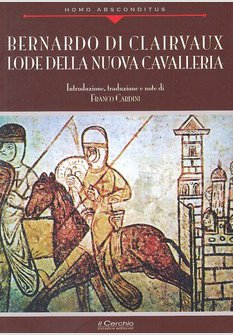 1112 Ospedalieri di san Giovanni
1119 Templari: straordinario successo anche economico
La crociata contro i catari (o Albigesi)
Bandita da Innocenzo III nel 1209
Pretesto dell’uccisione del legato pontificio Pietro di Castelnau, è accusato del delitto il conte Raimondo VI di Tolosa, già precedentemente scomunicato (autunno del 1207)
prima crociata interna alla christianitas che si trasforma in una guerra di conquista tra i vari baroni francesi
1209 massacro della popolazione di Béziers guidato dall’abate di Citeaux
il re di Francia riunì sotto la Corona i territori meridionali del Paese (importanti implicazioni politiche, religiose e culturali es lingue d’oc e d’oil)
Testimonianze celebri
Cesario di Heisterbach nel suo Dialogus Miraculorum (1219-123) riporta che si dice («fertur dixisse) cheil legato pontificio e abate di Cîteaux Arnaldo Amaury durante il massacro di Bézier, non potendo distinguere gli eretici diede l’ordine «caedite eos. Novit enim Dominus qui sunt eius » (uccideteli, Dio sa chi sono i suoi).
Testimonianze celebri
Chanson de la Croisade alibigeoise, scritta in lingua d’oil, redatta a Tolosa nel 1275 sul massacro di Marmande del 1219

Le armate cattoliche corsero nella città, agitando spade affilate, e fu allora che cominciarono il massacro e lo spaventoso macello. Uomini e donne, baroni, dame, bambini in fasce vennero tutti spogliati e depredati e passati a fil di spada. Il terreno era coperto di sangue, cervella, frammenti di carne, tronchi senza arti, braccia e gambe mozzate, corpi squartati o sfondati, fegati e cuori tagliati a pezzi o spiaccicati. Era come se fossero piovuti dal cielo. Il sangue scorreva dappertutto per le strade, nei campi, sulla riva del fiume.
https://occitanica.eu/items/show/694
Lettera a Innocenzo III, 1219
poiché i nostri non guardarono a dignità o al sesso o all'età, in quasi ventimila furono passati per le armi. Fatta così una grandissima strage di uomini, la città fu saccheggiata e bruciata: in questo modo la colpì il mirabile castigo divino.
Verso la cavalleria come ordine sociale
Benoit de Saint Maure, Roman de Troie, miniatura, Parigi BNF  782
Conclusioni: la Chiesa interviene sulla violenza
Limitandola (es. paci di Dio, ma anche separazione laici vs ecclesiastici)
Legitttimandola in certi contesti e usi (reindirizzandola) e addirittura promovendola e sacralizzandola, sia per i laici sia per i religiosi
Università degli Studi di Padova